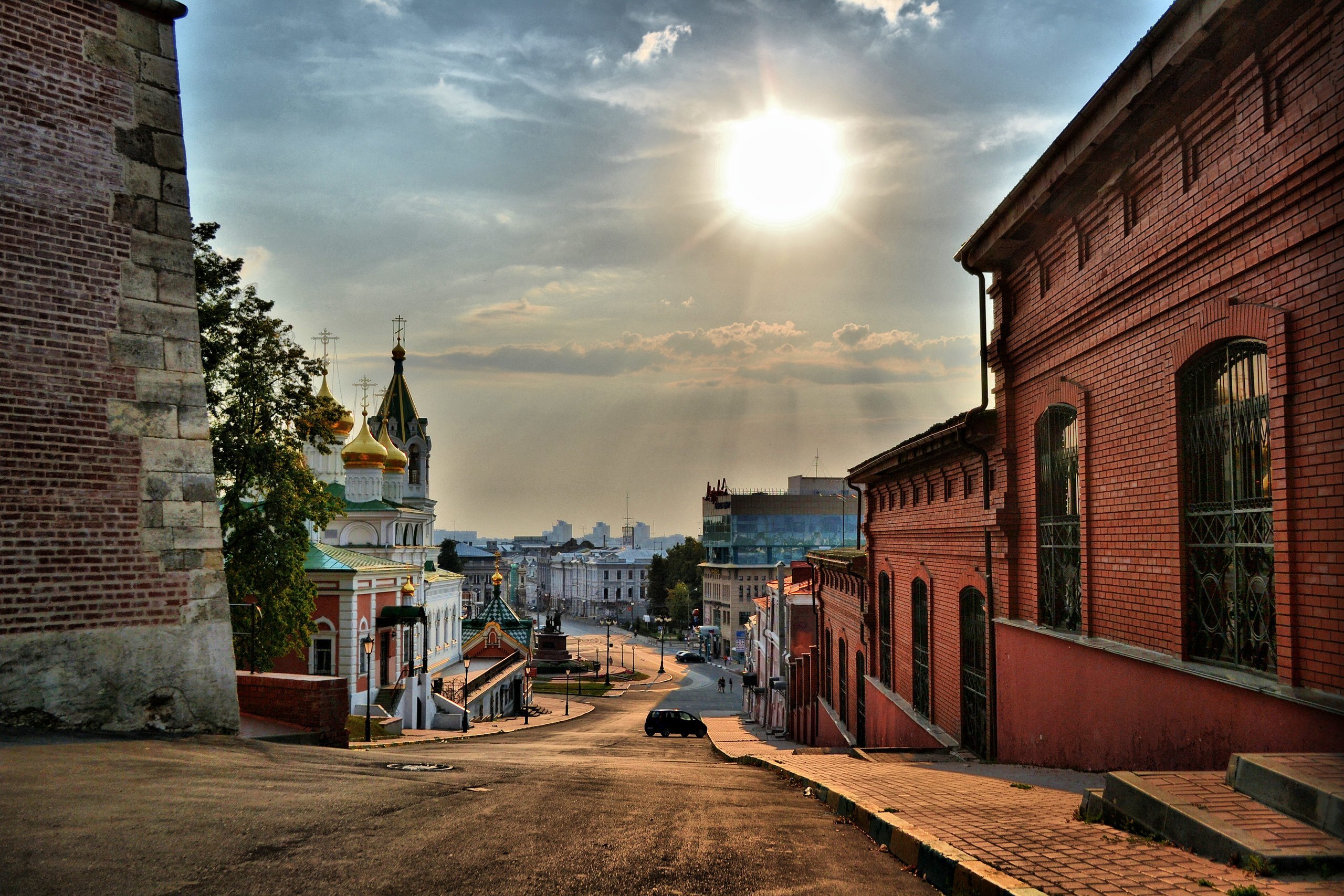 Информационная система «Наш Нижний»
Плюсы внедрения
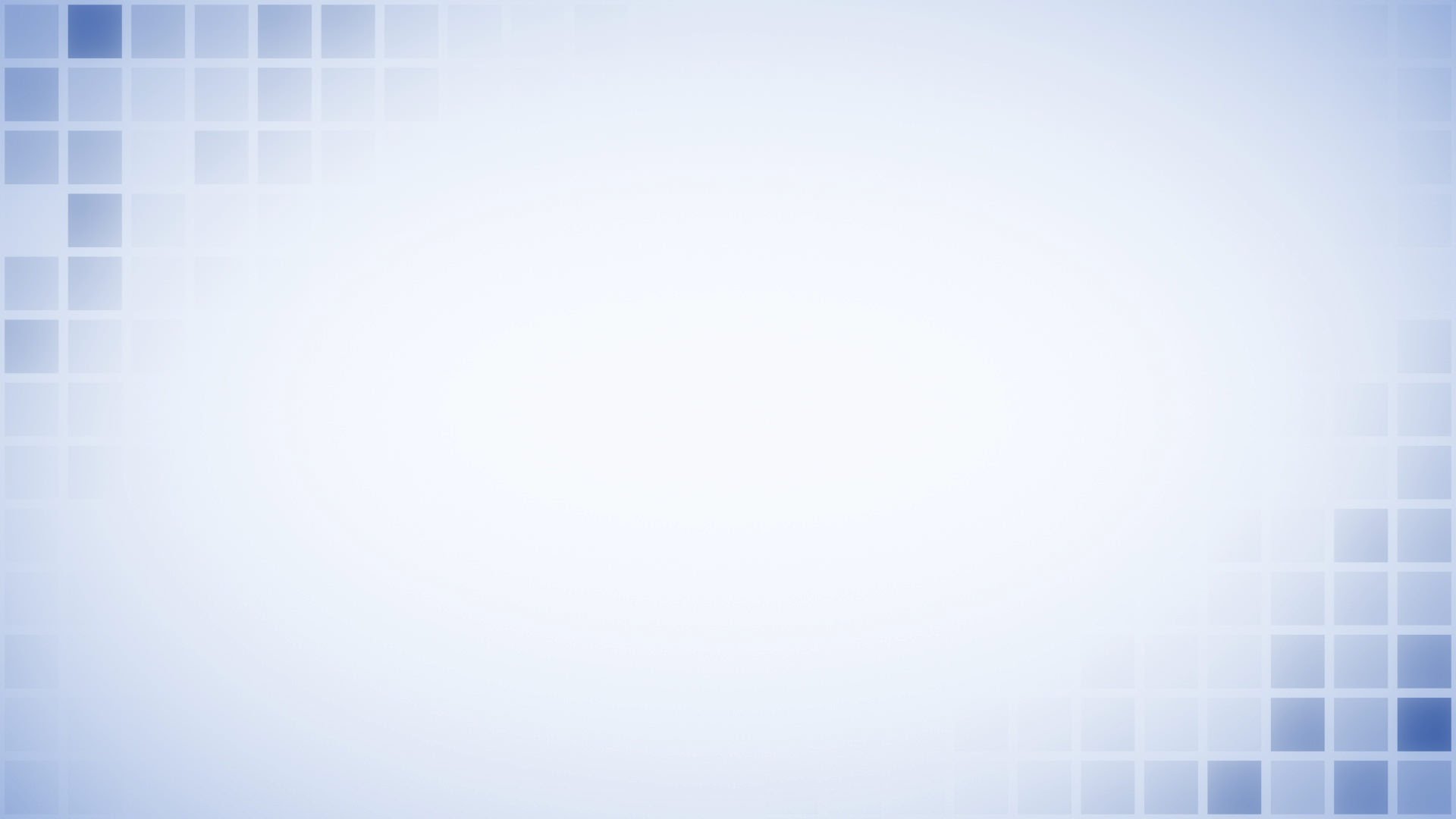 Жители регулярно обращаются с вопросами ЖКХ в самые различные инстанции. 
Управляющие компании, правление ТСЖ (ТСН)/ЖСК/ЖК на основании обращений граждан проводят работы и оказывают услуги.
Чтобы данное взаимодействие осуществлялось быстрее и ни одна заявка жителя не осталась без внимания управляющей организации, ТСЖ (ТСН)/ЖСК/ЖК в администрации города Нижнего Новгорода внедрена информационная система «Наш Нижний»
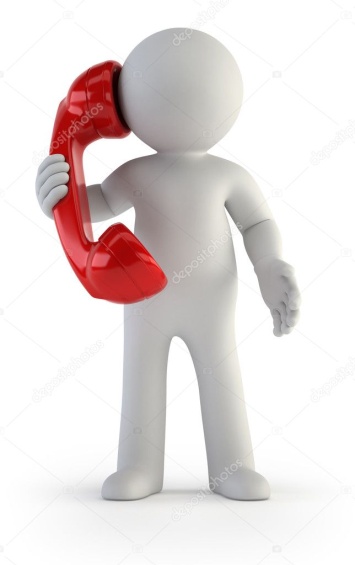 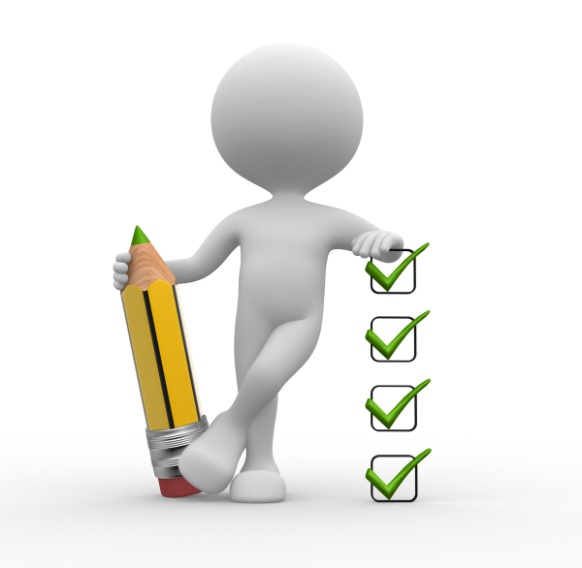 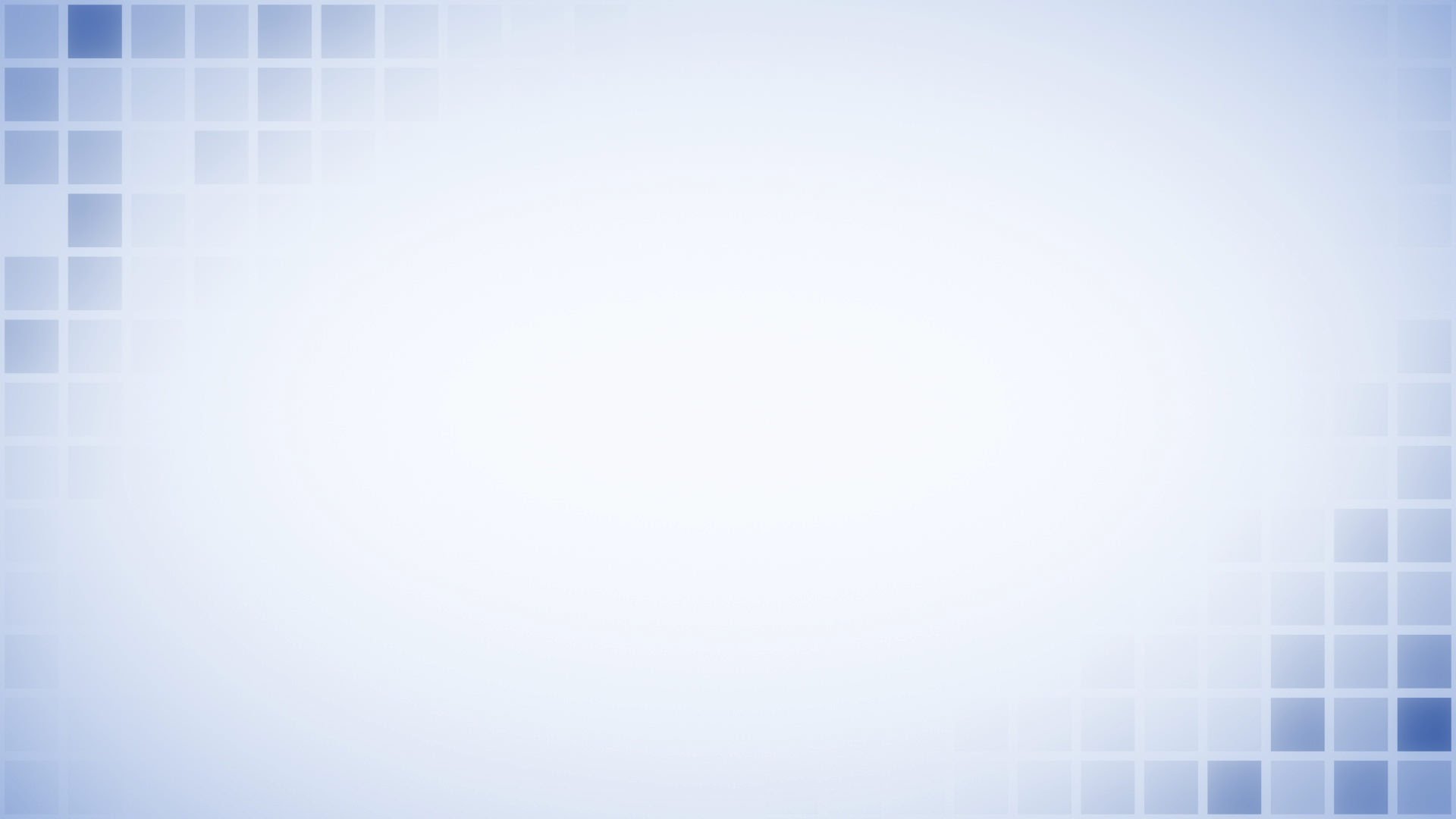 Плюсы подключения к информационной системе «Наш Нижний»
На сегодня к информационной системе подключены все крупные управляющие компании города Нижнего Новгорода.
Информационная система «Наш Нижний» будет полезна и домоуправляющим компаниям, у которых в управлении находятся не большое число многоквартирных домов, а так же ТСЖ (ТСН)/ЖСК/ЖК.
При помощи системы домоуправляющим компаниям, ТСЖ (ТСН)/ЖСК/ЖК будет легко контролировать работу подрядчика, работающего по конкретной заявке жителя. Ведь при подключении домоуправляющей компании, ТСЖ (ТСН)/ЖСК/ЖК в систему вносятся и все подрядные организации, в том числе организации предоставляющие услуги по обслуживанию домофонов, антенн, камер наружного наблюдения и т.д.
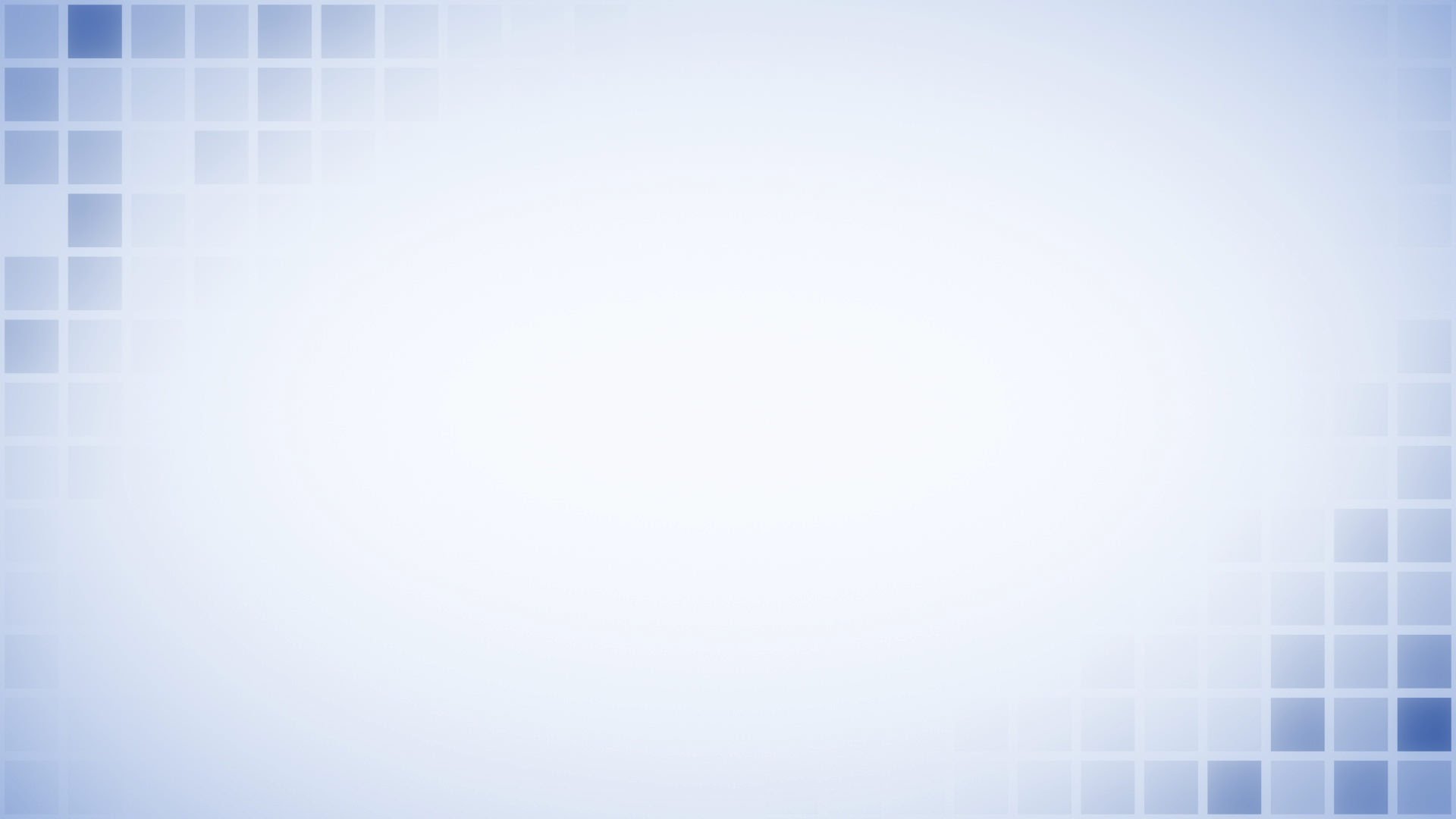 Еще одним значительным плюсом является подключение к системе ресурсоснабжающих организаций, таких как АО «Теплоэнерго», АО «Водоканал», АО «Волгаэнергосбыт» и др.
То есть домоуправляющая организация, ТСЖ (ТСН)/ЖСК/ЖК в случае необходимости могут перенаправить заявку жителя через информационную систему в ресурсоснабжающую организацию, экономя время и имея возможность контролировать исполнение такой заявки.
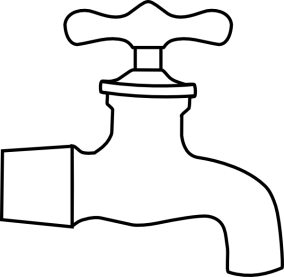 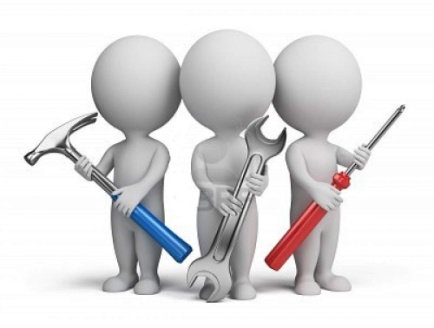 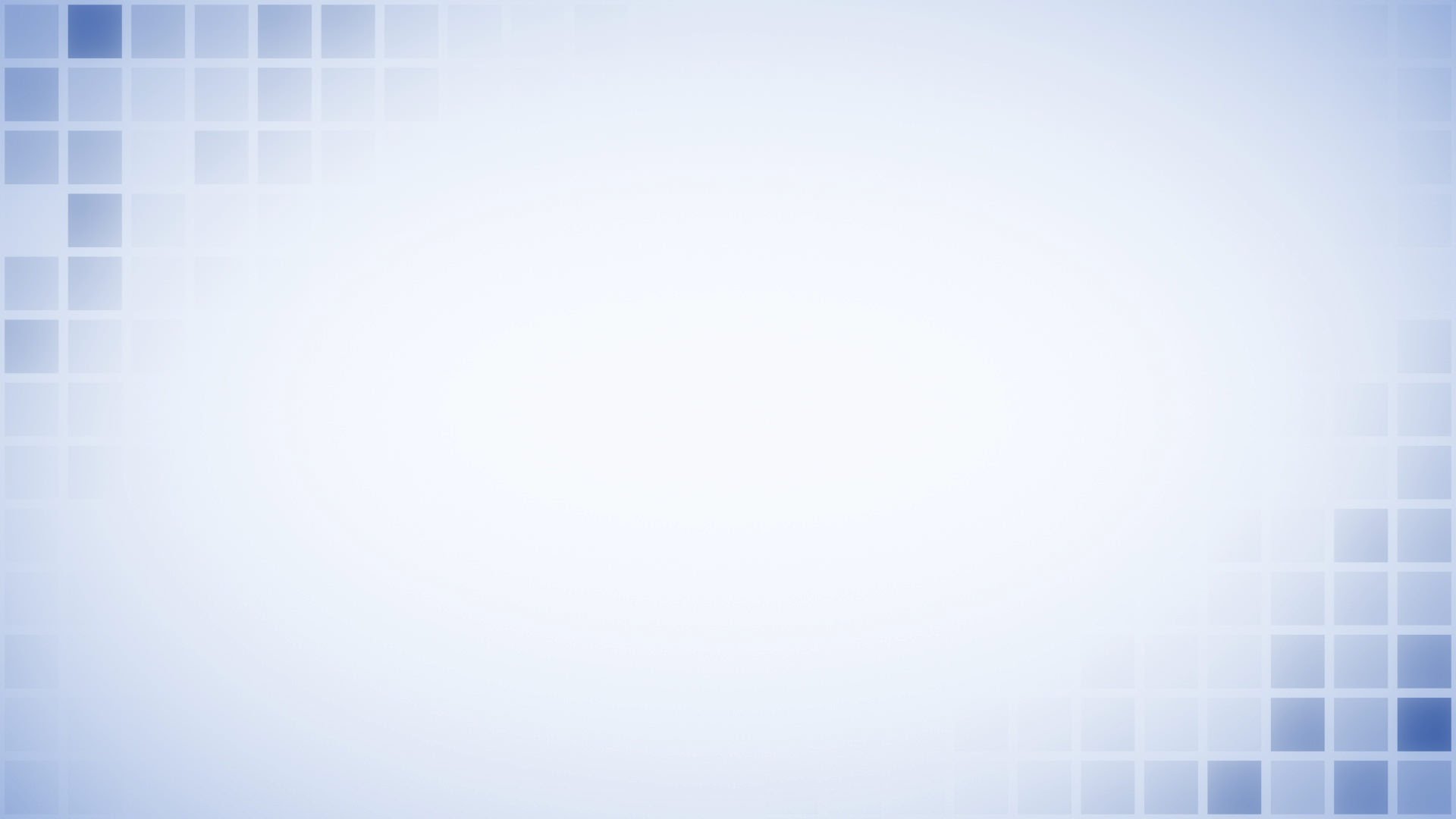 Как показывает опыт управляющих компаний, ТСЖ (ТСН)/ЖСК/ЖК, работающих в информационной системе, объединение на одной информационной площадке жителей, управляющих, ресурсоснабжающих организаций и органы власти значительно ускоряет процесс исполнения заявок за счет автоматизации как приема обращений от населения, так и назначения  заявок на выполнение работ конкретным исполнителям, в том числе и ресурсоснабжающим организациям. Статистика говорит о снижении в 3,5 раза среднего срока реагирования на проблемы
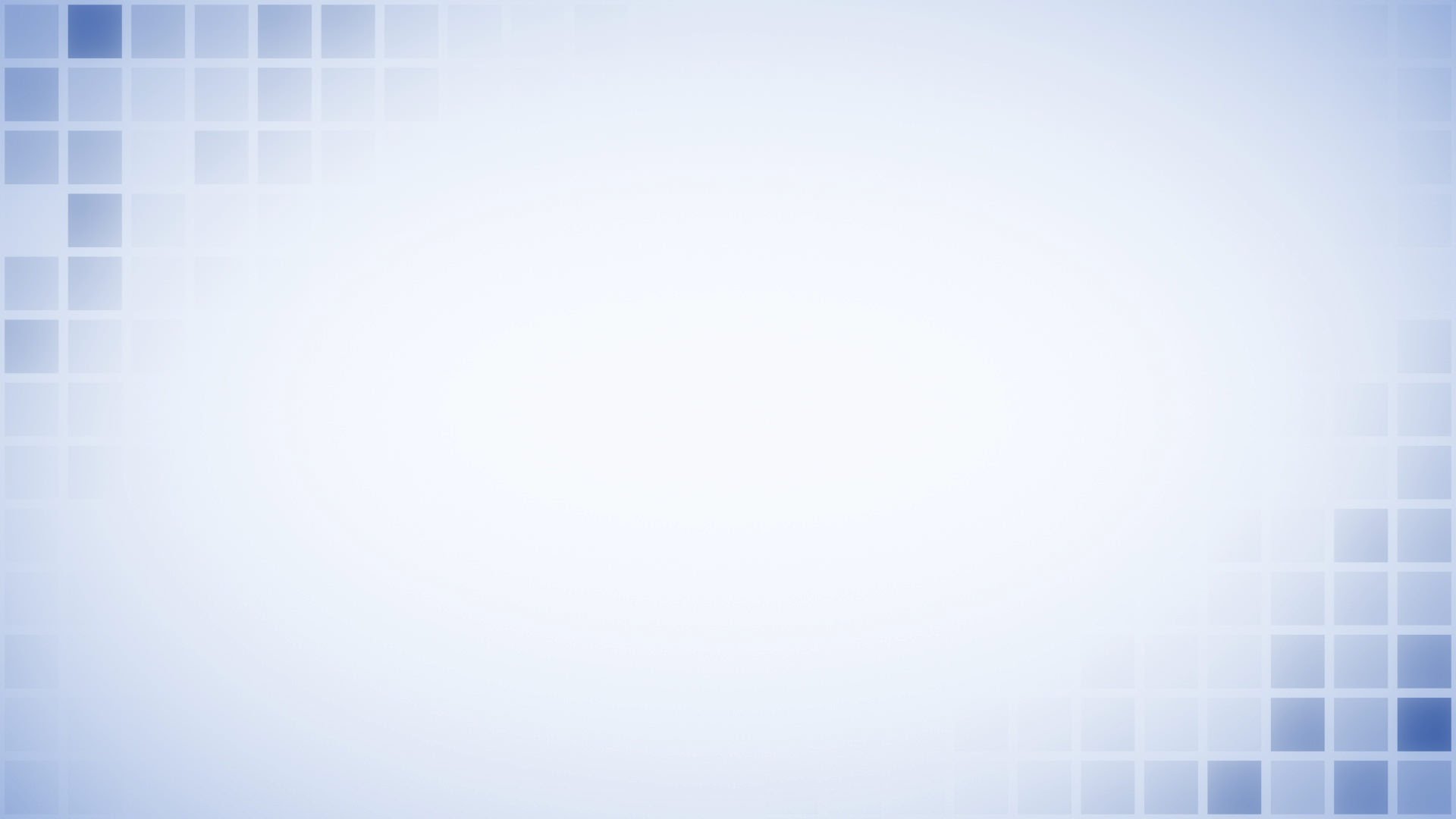 При подключении к системе у каждой управляющей организации, ТСЖ(ТСН)/ЖСК/ЖК появляется личный кабинет, взаимодействие с жителями, подрядными и ресурсоснабжающими организациями происходит в электронном виде, практически исключая бумажные носители. Заявки от граждан принимаются автоматически.
Происходит учет и контроль исполнения заявок в реальном времени
Можно отследить статистику по скорости исполнения заявок и качеству работ подрядчиков
Создание современных инструментов и каналов взаимодействия с жителями
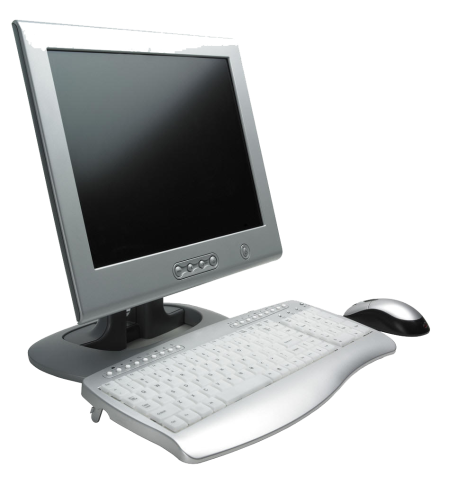 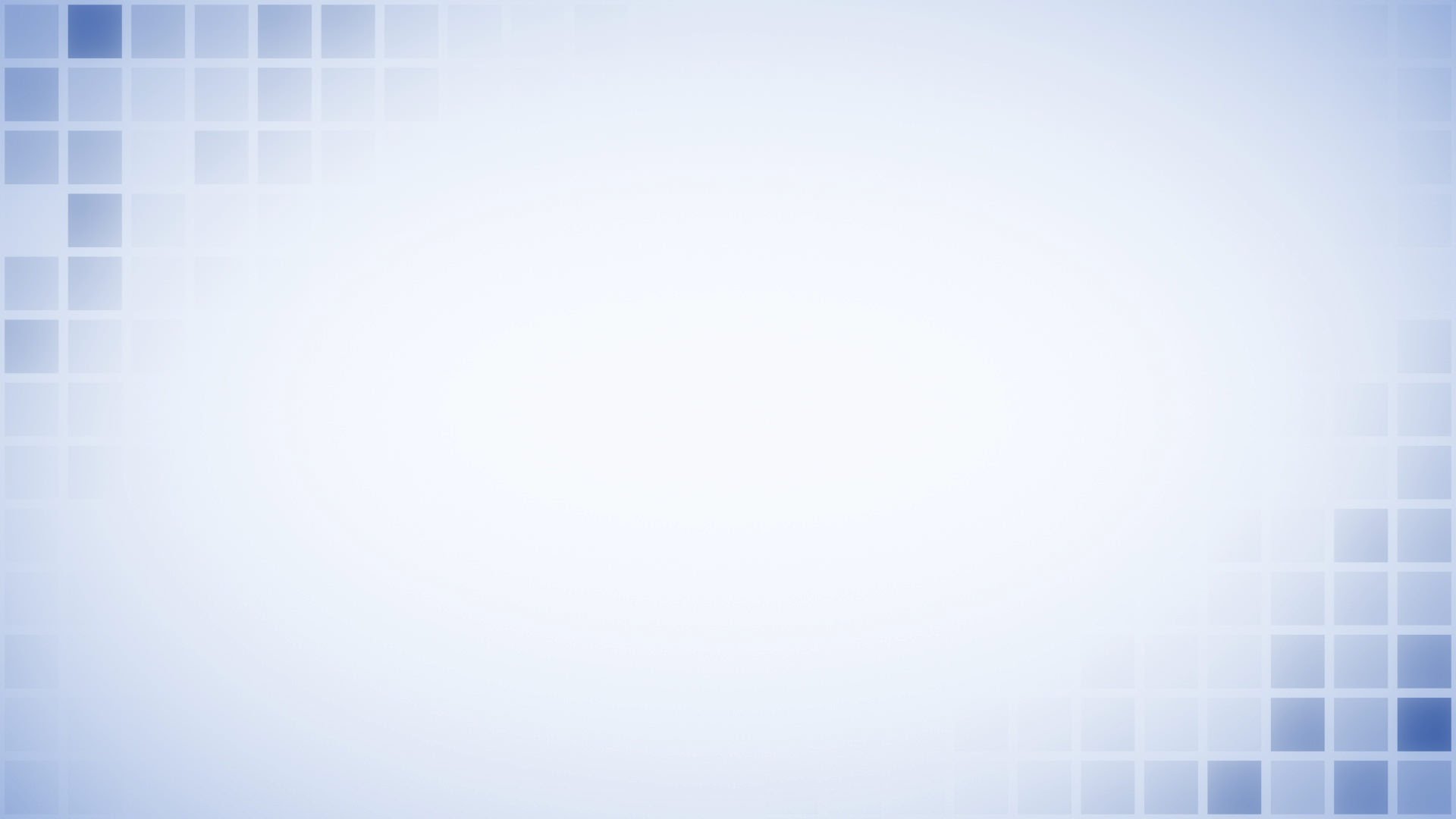 Что необходимо для подключения УК/ТСЖ к системе
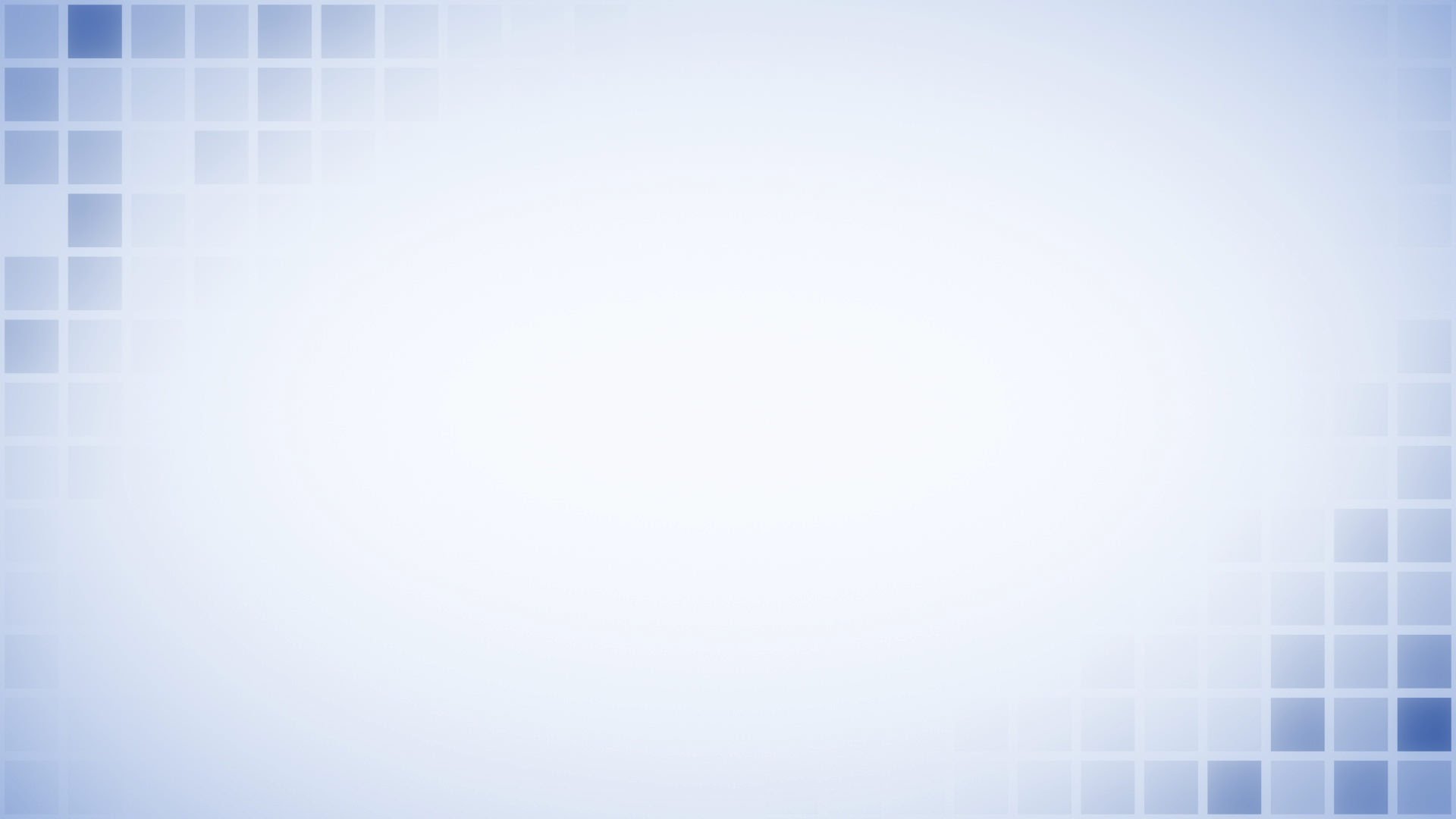 На электронную почту support@open.nnov.ru необходимо предоставить:
1.  Реквизиты домоуправляющей организации, ТСЖ (ТСН)/ЖСК/ЖК
2. ФИО и телефон сотрудника, ответственного за организационные вопросы;
3.  ФИО сотрудников, которые будут работать в системе;
4.  Список лицевых счетов (платёжных кодов), которые обслуживает домоуправляющая организация, ТСЖ (ТСН)/ЖСК/ЖК.
5.  Список подрядных организаций, обслуживающих домоуправляющую организацию, ТСЖ (ТСН)/ЖСК/ЖК.
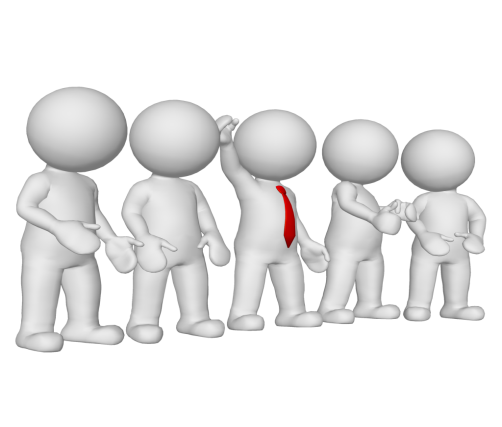 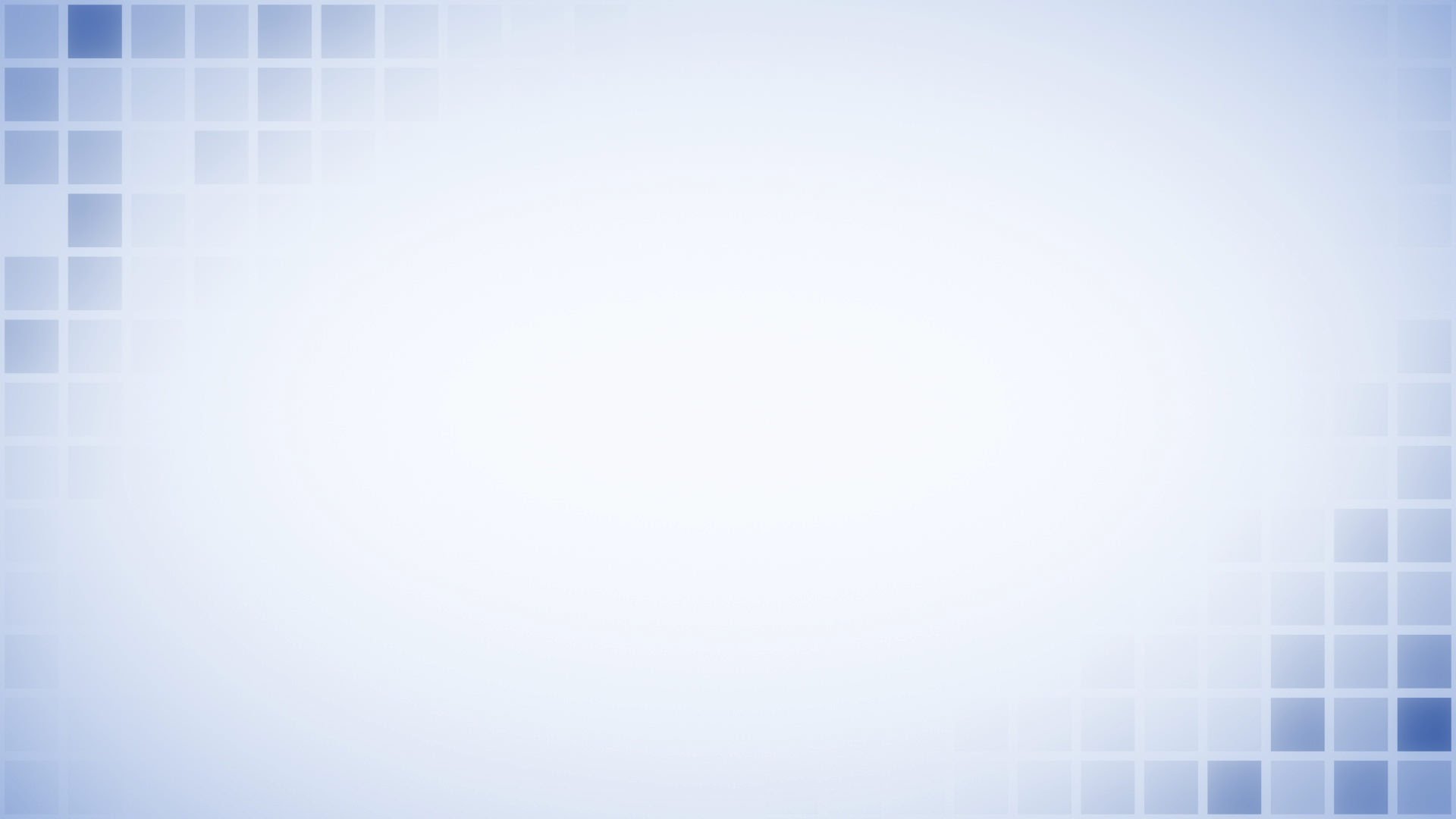 Пример карты партнера
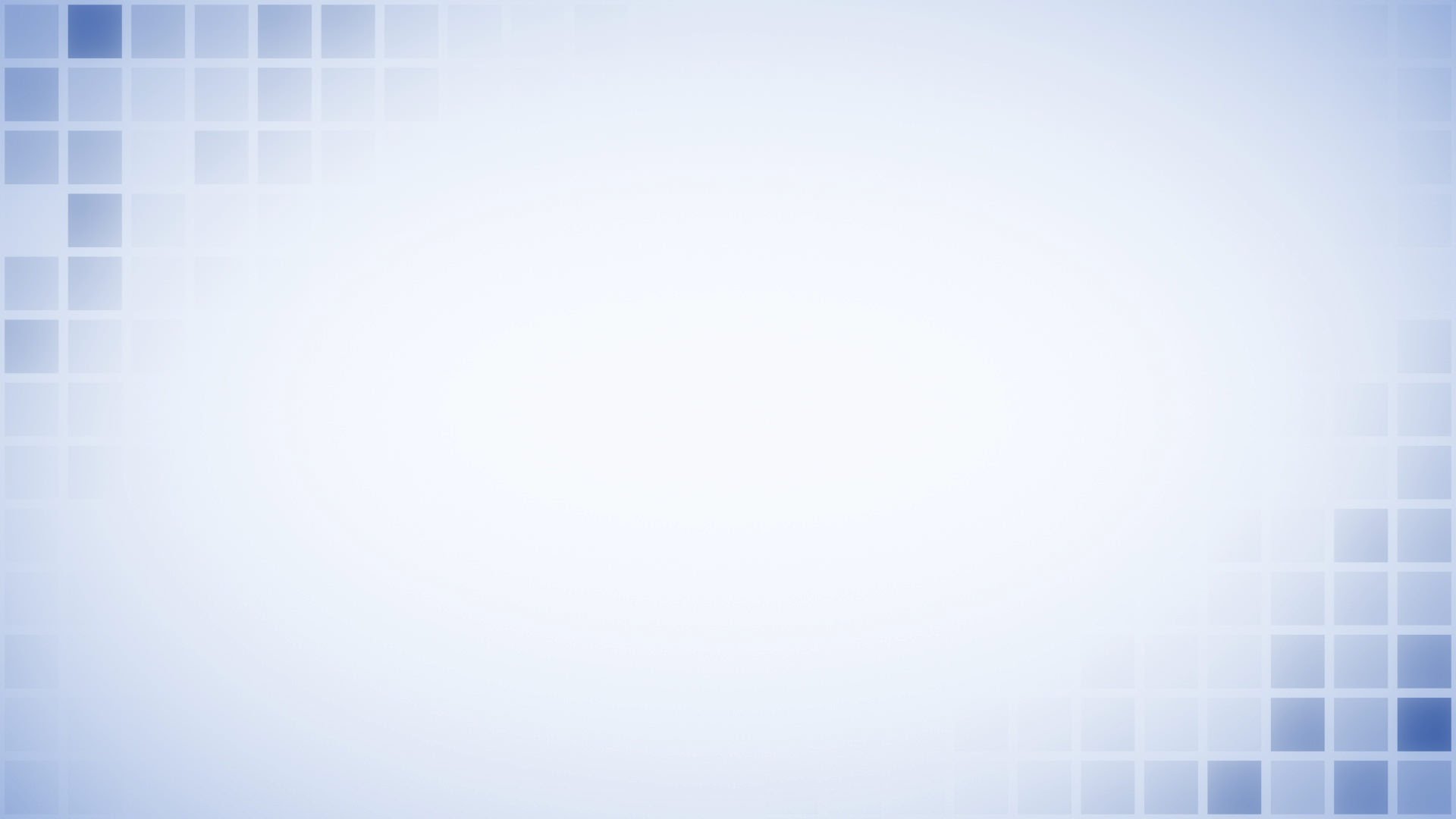 Контакты
По любым вопросам подключения к информационной системе и работы в ней можно обратиться:
Разработчики системы:
Шарипов Ришат Илшанович e-mail: rsharipov@fix.ru ,тел: + 7 917 864 04 57  
Муртазина Алия e-mail: amurtazina@fix.ru, тел: +7 900 327 26 37
 
Кузьмин Евгений e-mail:  ekuzmin@fix.ru, Тел: +7 927 459 96 12

 Департамент жилья и инженерной инфраструктуры администрации города Нижнего Новгорода:
Трубецкой Денис Николаевич e-mail: d.trubetskoy@admgor.nnov.ru, 
 тел:419-23-67 – аналитик системы
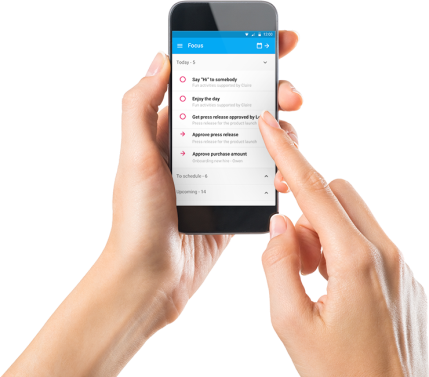 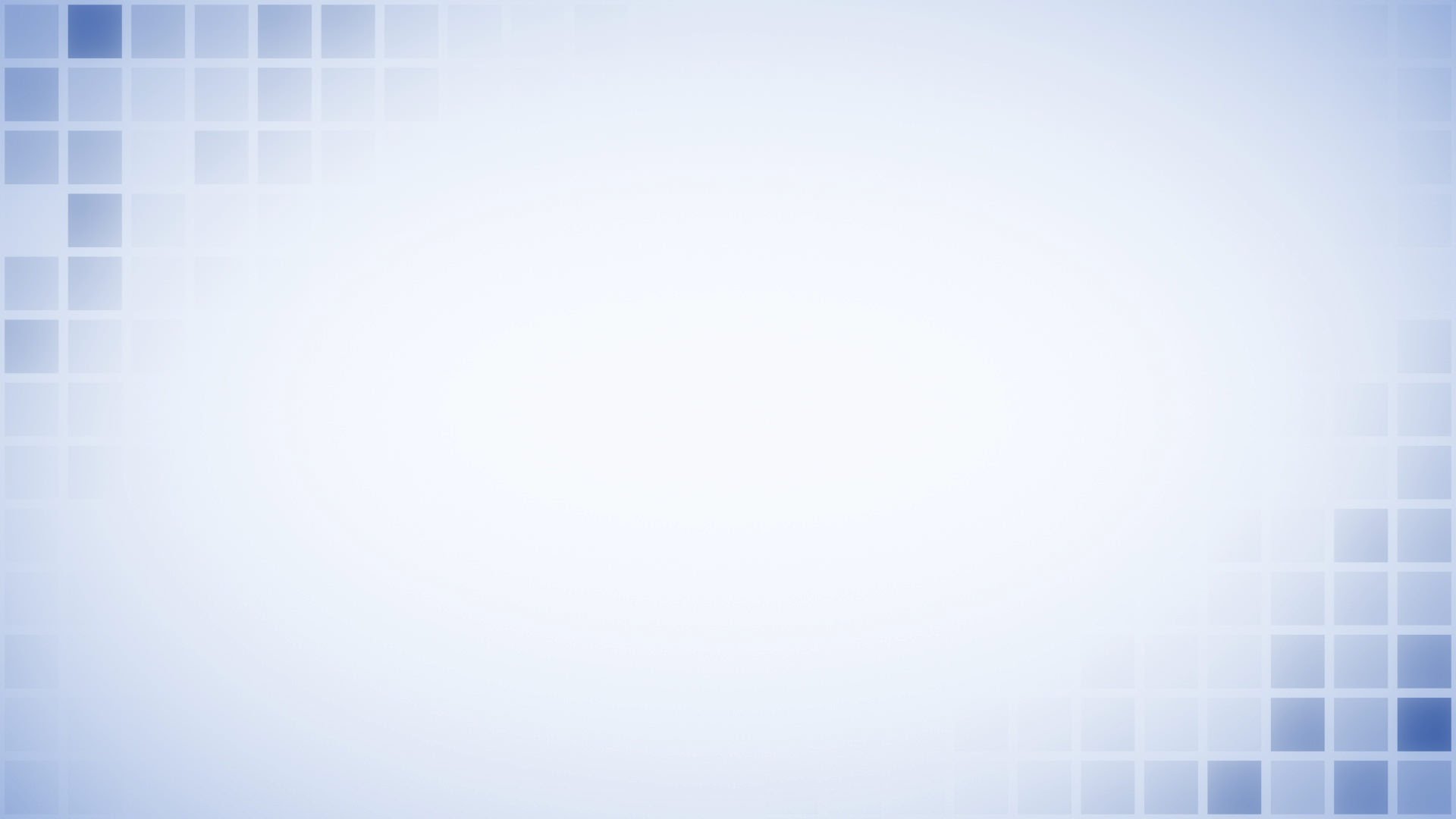 Схема работы информационной системы «Наш Нижний»
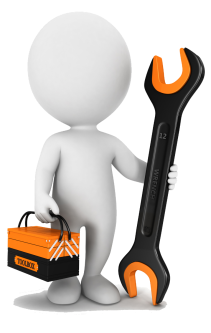 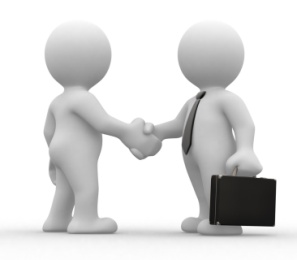 Подрядная организация
Выполнение работ 
заказ-наряд
РСО
Домоуправляющая компания, ТСЖ (ТСН)/ЖСК/ЖК
Заявка жителя